sp-12. 再帰と繰り返しの回数
（Scheme プログラミング）
URL: https://www.kkaneko.jp/pro/scheme/index.html
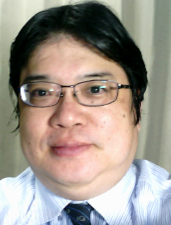 金子邦彦
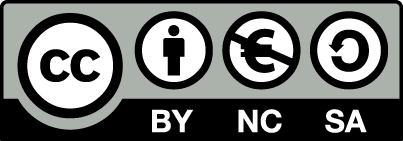 1
アウトライン
12-1 繰り返し計算
12-2 パソコン演習
12-3 課題
2
本日の内容
再帰を使った，繰り返し計算
数学の「再帰的定義」と，Scheme プログラムの関係
繰り返し回数
関数は「何回繰り返して」実行されるか
3
12-1 繰り返し計算
4
繰り返しの例
階乗
「n - 1 の階乗」に n を足すことを繰り返す
ユークリッドの互助法
m と n  の最大公約数を求めるために，「割った余りを求めること」を，余りが０になるまで繰り返す
5
12- 2 パソコン演習
6
パソコン演習の進め方
資料を見ながら，「例題」を行ってみる

各自，「課題」に挑戦する



自分のペースで先に進んで構いません
7
DrScheme の使用
DrScheme の起動
	プログラム　→ PLT Scheme → DrScheme
今日の演習では「Intermediate Student」
	に設定
	Language 
	→ Choose Language 
	→ Intermediate Student
	→ Execute ボタン
8
例題１． 階乗
階乗を計算する関数 ! を作り，実行する
次の方針でプログラムを作成する
	n > 0 のとき，n! = n × (n-1)!
例）  6! = 6×5!
9
階乗
n = 0 のとき
n > 0 のとき
10
「例題１．階乗」の手順
次を「定義用ウインドウ」で，実行しなさい
入力した後に，Execute ボタンを押す
;;! : number -> number
;;to compute n*(n-1)*...*2*1
(define (! n)
    (cond
       [(= n 0) 1]
       [else (* n (! (- n 1)))]))
2. その後，次を「実行用ウインドウ」で実行しなさい
(! 3)
(! 4)
☆　次は，例題２に進んでください
11
「例題１．階乗」の実行結果
12
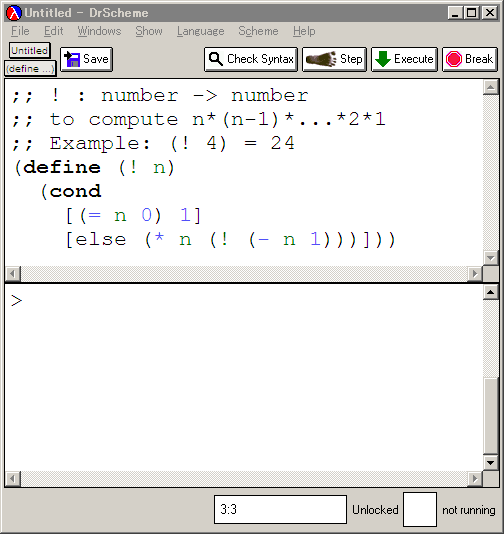 まず，Scheme のプログラムを
コンピュータに読み込ませている
13
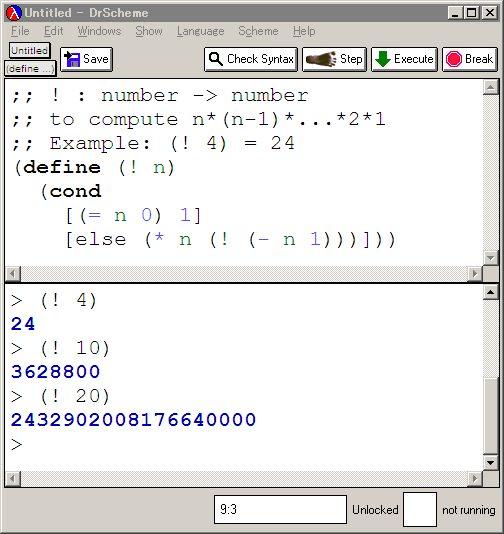 これは，
	(! 4)
と書いて，n の値を 
4 に設定しての実行
実行結果である「24」が
表示される
14
入力と出力
24
4
!
出力
入力
入力は数値
出力は数値
15
! 関数
;; ! : number -> number
;; to compute n*(n-1)*...*2*1
;; Example: (! 4) = 24
(define (! n)
    (cond
       [(= n 0) 1]
       [else (* n (! (- n 1)))]))
0! = 1 である
n! は (n-1)! を計算して，n を掛ける
16
階乗
n = 0 ならば：　	→　終了条件　
		1 			→　自明な解	
そうで無ければ：　
「n - 1 の階乗」に n をかける
	⇒ 結局，1 から n までのかけ算を繰り返す
17
階乗
;; ! : number -> number
;; to compute n*(n-1)*...*2*1
;; (! 4) = 24
(define (! n)
    (cond
       [(= n 0) 1]
       [else (* n (! (- n 1)))]))
終了条件
自明な解
18
終了条件
No
(= n 0)
Yes
(* n (! (- n 1)))
1 が自明の解
19
階乗
! の内部に ! が登場




! の実行が繰り返される
	例： (! 5) = (* 5 (! 4))
		 (! 4) = (* 4 (! 3))
(define (! n)
    (cond
       [(= n 0) 1]
       [else (* n (! (- n 1)))]))
20
例題２．ステップ実行
関数 ! （例題１）について，実行結果に至る過程を見る
(! 3) から 6 に至る過程を見る
DrScheme の stepper を使用する
(! 3)
=　...
=　(* 3 (! 2))
=　...
=　(* 3 (* 2 (! 1)))
=　...
=　(* 3 (* 2 (* 1 (! 0))))
=　...
=　(* 3 (* 2 (* 1 1)))
=　(* 3 (* 2 1))
=　(* 3 2)
=　6
(define (! n)
    (cond
       [(= n 0) 1]
       [else (* n (! (- n 1)))]))
21
「例題２．ステップ実行」の手順
次を「定義用ウインドウ」で，実行しなさい
Intermediate Student で実行すること
入力した後に，Execute ボタンを押す
;;! : number -> number
;;to compute n*(n-1)*...*2*1
(define (! n)
    (cond
       [(= n 0) 1]
       [else (* n (! (- n 1)))]))
(! 3)
例題１と同じ
2. DrScheme を使って，ステップ実行の様子を
    確認しなさい　 （Step ボタン，Next ボタンを使用）
　理解しながら進むこと
☆　次は，例題３に進んでください
22
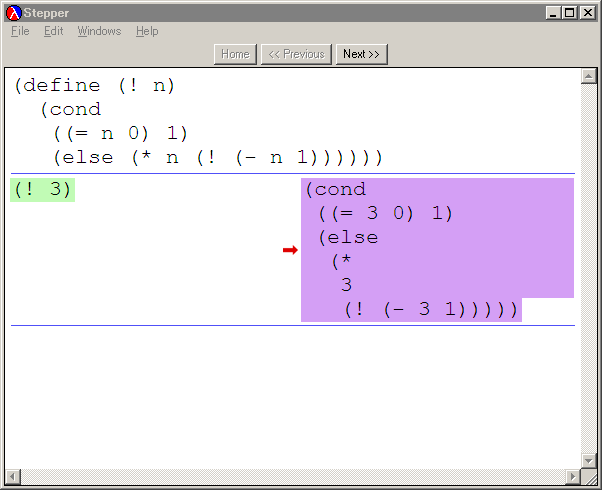 ! の「n」は「3」で置き換わる
23
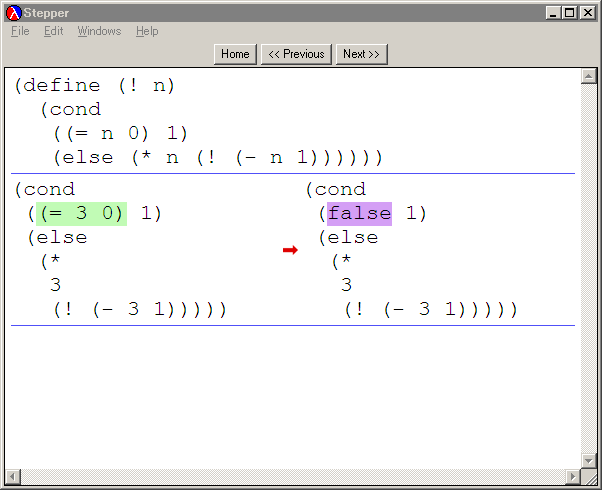 「(= 3 0)」は「false」で
置き換わる
24
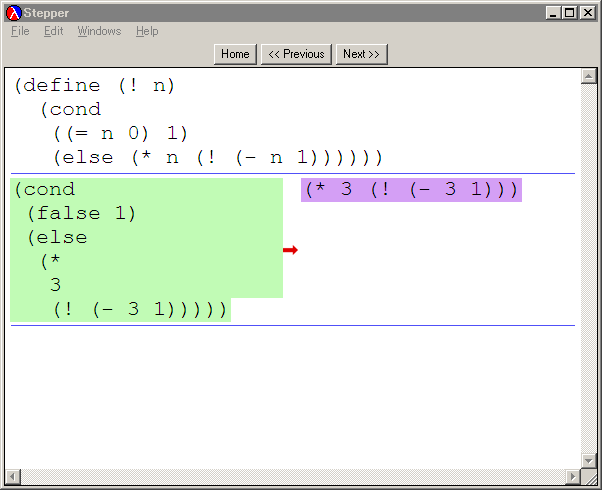 「(cond [false 式Ｘ] [else 式Ｙ])」は
「式Ｙ」で置き換わる
25
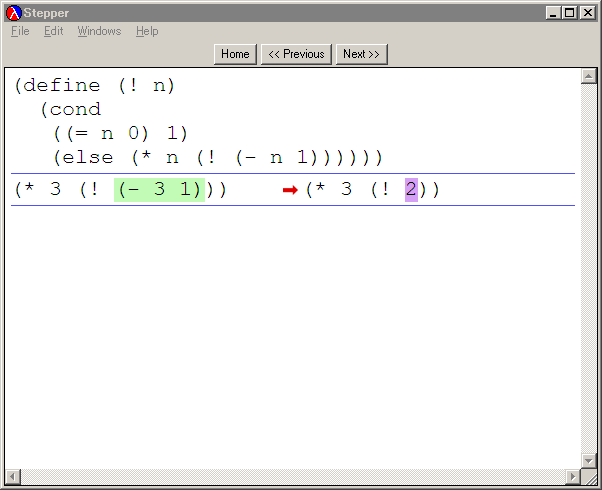 「(- 3 1)」は，「2」で
置き換わる
26
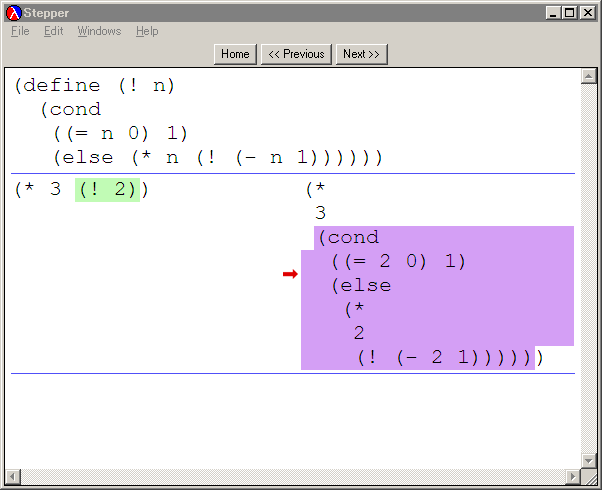 ! の「n」は「2」で置き換わる
27
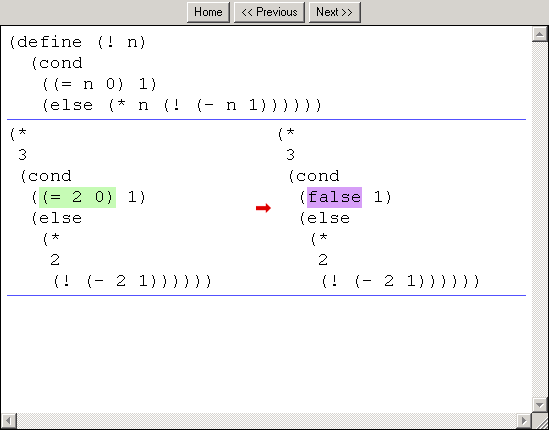 「(= 2 0)」は「false」で
置き換わる
28
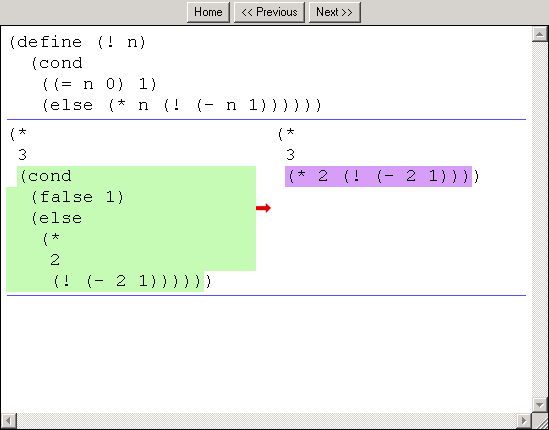 「(cond [false 式Ｘ] [else 式Ｙ])」は
「式Ｙ」で置き換わる
29
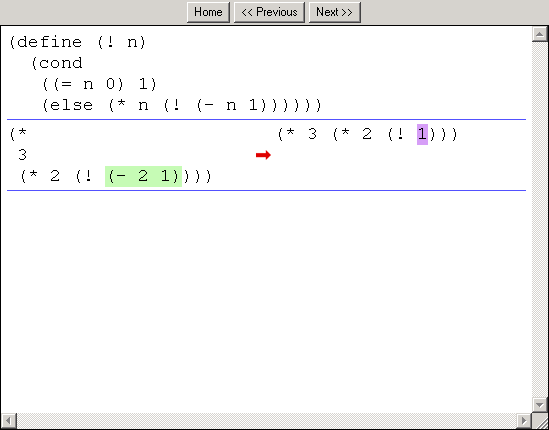 「(- 2 1)」は，「1」で
置き換わる
30
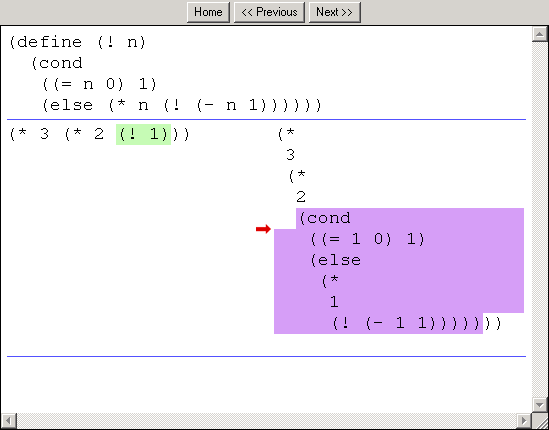 ! の「n」は「1」で置き換わる
31
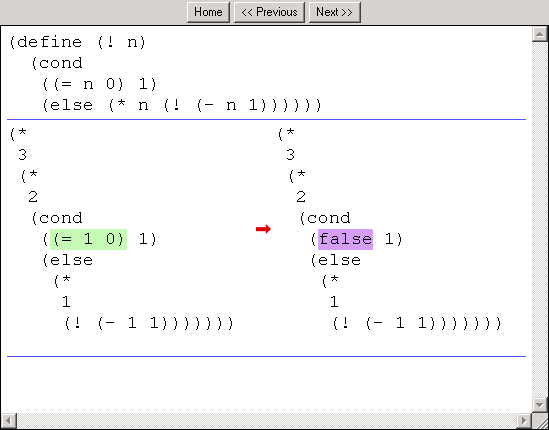 「(= 1 0)」は「false」で
置き換わる
32
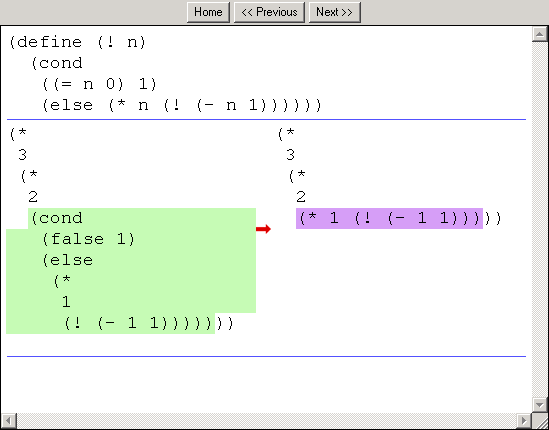 「(cond [false 式Ｘ] [else 式Ｙ])」は
「式Ｙ」で置き換わる
33
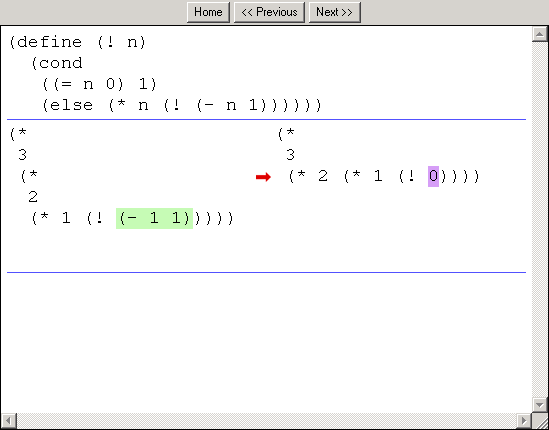 「(- 1 1)」は，「0」で
置き換わる
34
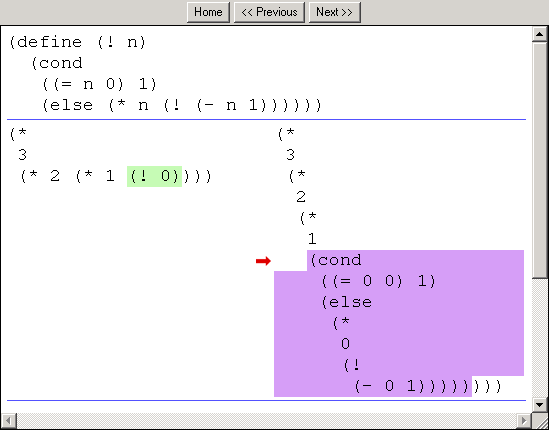 ! の「n」は「1」で置き換わる
35
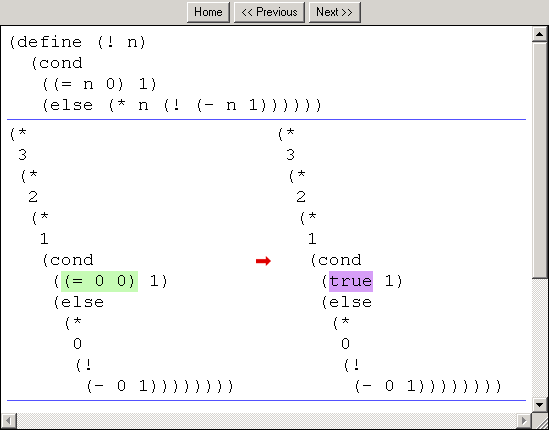 「(= 0 0)」は「true」で
置き換わる
36
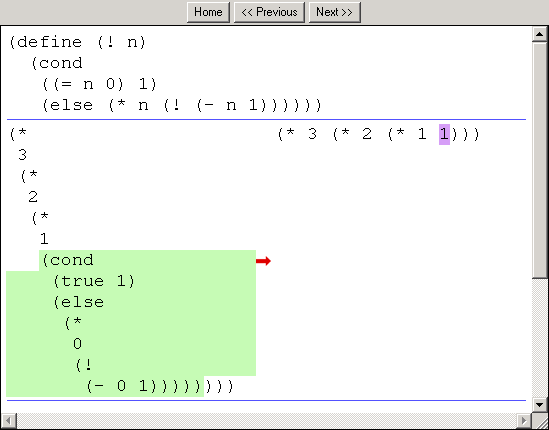 「(cond [true 式Ｘ] [else 式Ｙ])」は
「式Ｘ」で置き換わる
37
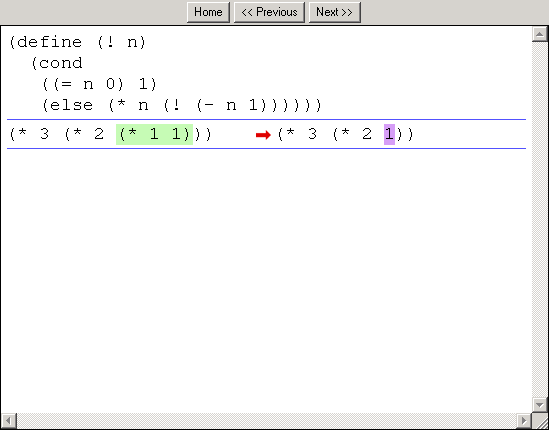 「(* 1 1)」は，「1」で
置き換わる
38
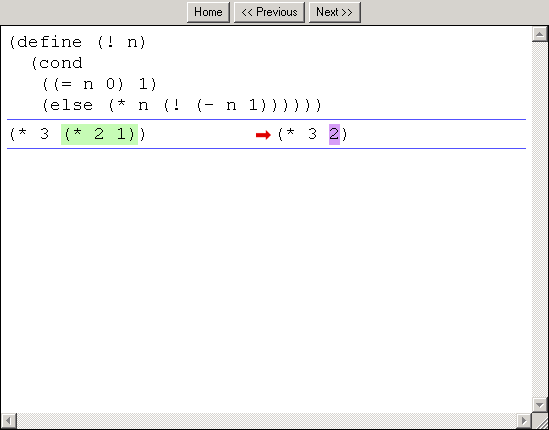 「(* 2 1)」は，「2」で
置き換わる
39
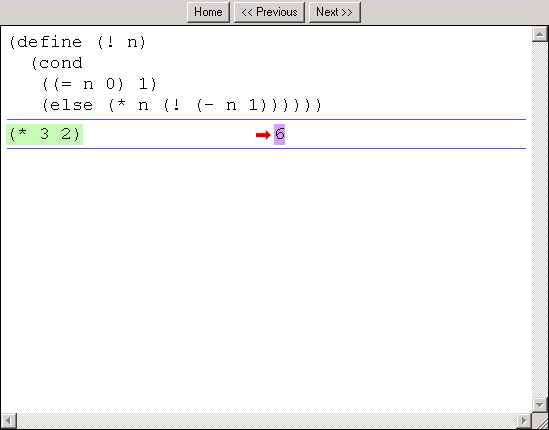 「(* 3 2)」は，「6」で
置き換わる
40
(! 3) から 6 が得られる過程の概略
最初の式
(! 3)
=　...
=　(* 3 (! 2))
=  ...
=  (* 3 (* 2 (! 1)))
=　...
=　(* 3 (* 2 (* 1 (! 0))))
=　...
=　(* 3 (* 2 (* 1 1)))
=　(* 3 (* 2 1))
=　(* 3 2)
=   6
コンピュータ内部での計算
実行結果
41
(! 3) から 6 が得られる過程の概略
(! 3)
=　...
=　(* 3 (! 2))
=  ...
=  (* 3 (* 2 (! 1)))
=　...
=　(* 3 (* 2 (* 1 (! 0))))
=　...
=　(* 3 (* 2 (* 1 1)))
=　(* 3 (* 2 1))
=　(* 3 2)
=   6
(! 3)
= (cond
       [(= 3 0) 1]
       [else (* 3 (! (- 3 1)))])
= (cond
       [false 1]
       [else (* 3 (! (- 3 1)))])
= (* 3 (! (- 3 1))) 
= (* 3 (! 2))
この部分は
42
(! 3) から 6 が得られる過程の概略
(! 3)
=　...
=　(* 3 (! 2))
=  ...
=  (* 3 (* 2 (! 1)))
=　...
=　(* 3 (* 2 (* 1 (! 0))))
=　...
=　(* 3 (* 2 (* 1 1)))
=　(* 3 (* 2 1))
=　(* 3 2)
=   6
(! 3)
= (cond
       [(= 3 0) 1]
       [else (* 3 (! (- 3 1)))])
= (cond
       [false 1]
       [else (* 3 (! (- 3 1)))])
= (* 3 (! (- 3 1))) 
= (* 3 (! 2))
この部分は
これは，
	(define (! n)
	    (cond
	       [(= n 0) 1]
	       [else (* n (! (- n 1)))]))
の n を 3 で置き換えたもの
43
(! 3) から 6 に至る過程
(! 3)
=　...
=　(* 3 (! 2))
=　...
=　(* 3 (* 2 (! 1)))
=　...
=　(* 3 (* 2 (* 1 (! 0))))
=　...
=　(* 3 (* 2 (* 1 1)))
=　(* 3 (* 2 1))
=　(* 3 2)
=　6
基本的な計算式への展開
「(! 3)」 が膨張して
「(* 3 (* 2 (* 1 (! 0))))」
になる
演算の実行
「(* 3 (* 2 (* 1 (! 0))))」
が収縮して６になる
44
線形再帰的プロセス
基本的な計算式へ展開
例　(! 3)　⇒　(* 3 (* 2 (* 1 (! 0))))
再帰の呼び出し回数（＝ステップ
数ともいう）に比例して成長する
⇒ 「線形再帰」の名前の由来
45
!  が繰り返される回数
①
(! 3)
=　...
=　(* 3 (! 2))
=  ...
=  (* 3 (* 2 (! 1)))
=　...
=　(* 3 (* 2 (* 1 (! 0))))
=　...
=　(* 3 (* 2 (* 1 1)))
=　(* 3 (* 2 1))
=　(* 3 2)
=   6
②
③
④
n=3 のとき，
4回繰り返して実行される
46
!  が繰り返される回数
①
(! 4)
=　...
=　(* 4 (! 3))
=  ...
=  (* 4 (* 3 (! 2)))
=　...
=　(* 4 (* 3 (* 2 (! 1))))
=　...
=　(* 4 (* 3 (* 2 (* 1 (! 0)))))
=　...
=　(* 4 (* 3 (* 2 (* 1 1))))
=　(* 4 (* 3 (* 2 1)))
=　(* 4 (* 3 2))
=   (* 4 6)
=　24
②
③
④
⑤
n=4 のとき，
5回繰り返して実行される
47
例題３． 反復的プロセスでの階乗
階乗を計算する関数 ! を作り，実行する
次の方針でプログラムを作成する
	n > 0 のとき，1 から開始して，1 × 2 ×・・・×n を計算する
	
		例）  (! 6) = 1 × 2 × 3 × 4 × 5 × 6
48
反復的プロセスでの階乗
n! の計算
まず，1 に 2 を掛ける
次に，3 を掛ける
・・・
n に達するまで続ける
49
「例題３．反復的プロセスでの階乗」の手順
次を「定義用ウインドウ」で，実行しなさい
入力した後に，Execute ボタンを押す
;; ! : number -> number
;; to compute n*(n-1)*...*2*1
;; (! 4) = 24
(define (! n)
    (factorial 1 1 n))
(define (factorial product counter max)
    (cond
        [(> counter max) product]
        [else (factorial (* counter product)
                                (+ counter 1)
                                max)]))
2. その後，次を「実行用ウインドウ」で実行しなさい
(! 4)
(! 10)
(! 20)
☆　次は，例題４に進んでください
50
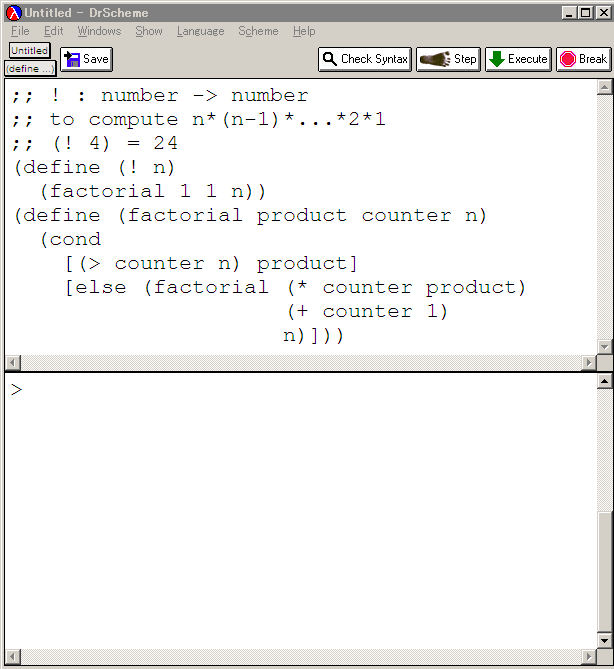 まず，Scheme のプログラムを
コンピュータに読み込ませている
51
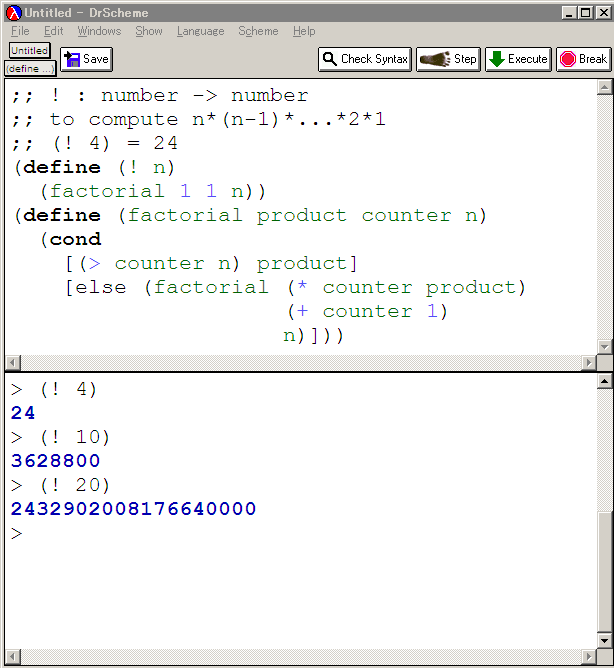 これは，
	(! 4)
と書いて，n の値を 
4 に設定しての実行
実行結果である「24」が
表示される
52
入力と出力
24
4
!
出力
入力
入力は数値
出力は数値
53
! 関数
;; ! : number -> number
;; to compute n*(n-1)*...*2*1
;; (! 4) = 24
(define (! n)
    (factorial 1 1 n))
(define (factorial product counter n)
    (cond
        [(> counter n) product]
        [else (factorial (* counter product)
                                (+ counter 1)
                                n)]))
product ← counter・product
counter ← counter + 1
54
反復的プロセスでの階乗
counter:  1 から n まで数えるカウンタ
product: 部分積（計算の途中結果）
とする．
	product ← counter・product
　　counter ← counter + 1
を繰り返す．counter が n に達すると 
n!が求まる
55
反復的プロセスでの階乗
counter > n ならば：→　終了条件　
		product 		→　自明な解	
そうで無ければ：　
		　次を実行する
			product ← counter・product
　　			counter ← counter + 1
56
反復的プロセスでの階乗
;; ! : number -> number
;; to compute n*(n-1)*...*2*1
;; (! 4) = 24
(define (! n)
    (factorial 1 1 n))
(define (factorial product counter n)
    (cond
        [(> counter n) product]
        [else (factorial (* counter product)
                                (+ counter 1)
                                n)]))
終了条件
自明な解
57
終了条件
No
(> counter n)
Yes
(factorial (* counter product)
                (+ counter 1)
                n)
product が自明の解
58
例題４．ステップ実行
factorial の内部に factorial が登場






factorial の実行が繰り返される
	例： (factorial 6 4 10) = (factorial 24 5 10)
		 (factorial 24 5 10) = (factorial 120 6 10)
(define (factorial product counter n)
    (cond
        [(> counter n) product]
        [else (factorial (* counter product)
                                (+ counter 1)
                                n)]))
59
例題４．ステップ実行
関数 ! （例題３）について，実行結果に至る過程を見る
(! 4) から 24 に至る過程を見る
DrScheme の stepper を使用する
(! 4)
=　(factorial 1  1  4)
=　...
=　(factorial 1  2  4)
=　...
=　(factorial 2  3  4)
=　...
=　(factorial 6  4  4)
=　...
=　(factorial 24  5  4)
=　... 
=　24
(define (factorial product counter n)
    (cond
        [(> counter n) product]
        [else (factorial (* counter product)
                                (+ counter 1)
                                n)]))
60
「例題４．ステップ実行」の手順
次を「定義用ウインドウ」で，実行しなさい
Intermediate Student で実行すること
入力した後に，Execute ボタンを押す
(define (! n)
    (factorial 1 1 n))
(define (factorial product counter max)
    (cond
        [(> counter max) product]
        [else (factorial (* counter product)
                                (+ counter 1)
                                max)]))
(! 4)
例題３と同じ
2. DrScheme を使って，ステップ実行の様子を
    確認しなさい　 （Step ボタン，Next ボタンを使用）
　理解しながら進むこと
☆　次は，例題５に進んでください
61
(! 4) から 24 が得られる過程の概略
(! 4)
=　(factorial 1  1  4)
=　...
=　(factorial 1  2  4)
=　...
=　(factorial 2  3  4)
=　...
=　(factorial 6  4  4)
=　...
=　(factorial 24  5  4)
=　... 
=　24
最初の式
コンピュータ内部での計算
実行結果
62
(! 4) から 24 が得られる過程の概略
(! 4)
=　(factorial 1  1  4)
=　...
=　(factorial 1  2  4)
=　...
=　(factorial 2  3  4)
=　...
=　(factorial 6  4  4)
=　...
=　(factorial 24  5  4)
=　... 
=　24
product, counter の
　値が変化する
・counter
　　→　繰り返し回数 
・product 
　　→　部分積
63
max
counter
product
反復的プロセスの特徴
線形再帰的プロセスのような伸び縮みは無い
関数を再帰的に呼び出す各ステップで計算が実行される
例　(! 3)　= (factorial 1 1 3)
		= (factorial 1 2 3)
		= (factorial 2 3 3)
		= (factorial 6 4 3)
各ステップで，
product と counter
に関する計算が
実行される
伸び縮み無し
64
(factorial 1 1 4) から (factorial 1 2 4) が得られる過程
(! 4)
=　(factorial 1  1  4)
=　...
=　(factorial 1  2  4)
=　...
=　(factorial 2  3  4)
=　...
=　(factorial 6  4  4)
=　...
=　(factorial 24  5  4)
=　... 
=　24
(factorial 1 1 4)
= (cond
        [(> 1 4) 1]
        [else (factorial (* 1 1)
                                (+ 1 1)
                                4)])
= (cond
        [false 1]
        [else (factorial (* 1 1)
                                (+ 1 1)
                                4)])
= (factorial (* 1 1) (+ 1 1) 4)
= (factorial 1 (+ 1 1) 4)
= (factorial 1 2 4)
この部分は
65
(factorial 1 1 4) から (factorial 1 2 4) が得られる過程
(! 4)
=　(factorial 1  1  4)
=　...
=　(factorial 1  2  4)
=　...
=　(factorial 2  3  4)
=　...
=　(factorial 6  4  4)
=　...
=　(factorial 24  5  4)
=　... 
=　24
(factorial 1 1 4)
= (cond
        [(> 1 4) 1]
        [else (factorial (* 1 1)
                                (+ 1 1)
                                4)])
= (cond
        [false 1]
        [else (factorial (* 1 1)
                                (+ 1 1)
                                4)])
= (factorial (* 1 1) (+ 1 1) 4)
= (factorial 1 (+ 1 1) 4)
= (factorial 1 2 4)
この部分は
これは，
	(define (factorial product counter n)
	    (cond
	        [(> counter n) product]
	        [else (factorial (* counter product)
	                                (+ counter 1)
	                                n)]))
の counter を 1 で，product を 1 で，n を 4 で置き換えたもの
66
(! 4) から (* 4 (! 3)) が得られる過程
(! 4)
=　...
=　(* 4 (! 3))
=  ...
=  (* 4 (* 3 (! 2)))
=　...
=　(* 4 (* 3 (* 2 (! 1))))
=　...
=　(* 4 (* 3 (* 2 (* 1 (! 0)))))
=　...
=　(* 4 (* 3 (* 2 (* 1 1))))
=　(* 4 (* 3 (* 2 1)))
=　(* 4 (* 3 2))
=   (* 4 6)
=　6
(! 4)
= (cond
       [(= 4 0) 1]
       [else (* 4 (! (- 4 1)))])
= (cond
       [false 1]
       [else (* 4 (! (- 4 1)))])
= (* 4 (! (- 4 1))) 
= (* 4 (! 3))
この部分は
これは，
	(define (! n)
	    (cond
	       [(= n 0) 1]
	       [else (* n (! (- n 1)))]))
の n を 4 で置き換えたもの
67
factorial が繰り返される回数
(! 4)
=　(factorial 1  1  4)
=　...
=　(factorial 1  2  4)
=　...
=　(factorial 2  3  4)
=　...
=　(factorial 6  4  4)
=　...
=　(factorial 24  5  4)
=　... 
=　24
①
②
③
④
⑤
n=4 のとき，
5回繰り返して実行される
68
例題５．繰り返し回数
次のプログラムでは，square は何回実行されるか
(define (square x)
    (* x x))
(define (total-square x)
    (cond
        [(empty? x) 0]
        [else (+ (square (first x)) (total-square (rest x)))]))
69
繰り返し回数
実行結果の例
(total-square (list 10 20 30))
1400
square は，リストの要素数だけ実行される
70
例題６．最大公約数の計算
ユークリッドの互助法を使って，２つの整数 m, n から，最大公約数を求めるプログラム my-gcd を作り，実行する
 	例）  180, 32 のとき：  4
ユークリッドの互助法を用いる
71
ユークリッドの互助法
２つの整数 m, n の最大公約数:
	（m, n は正または０）
n = 0 なら
	最大公約数は m
n ≠ 0 なら
	最大公約数は， 「m を n で割った余り」 と n の最大公約数に等しい
72
「例題６．最大公約数の計算」の手順
次を「定義用ウインドウ」で，実行しなさい
入力した後に，Execute ボタンを押す
;; my-gcd: number number -> number
;; to find the greatest common divisor of n and m
;; Example: (my-gcd 180 32) = 4
(define (my-gcd m n)
    (cond
        [(= n 0) m]
        [else (my-gcd n
                        (remainder m n))]))
2. その後，次を「実行用ウインドウ」で実行しなさい
(mygcd 180 32)
☆　次は，例題７に進んでください
73
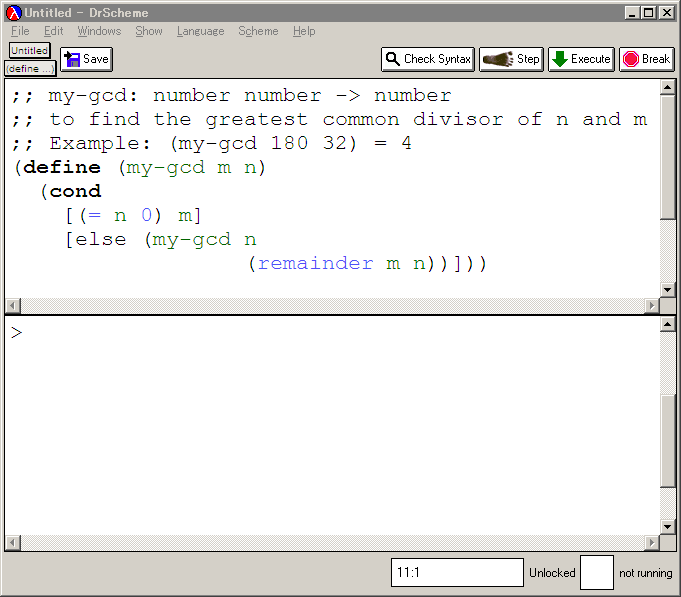 まず，Scheme のプログラムを
コンピュータに読み込ませている
74
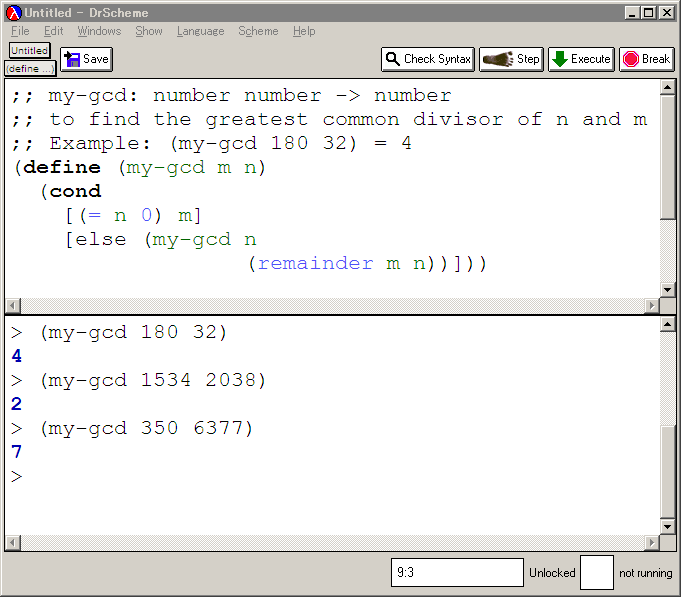 これは，
	(my-gcd 180 32)
と書いて，m の値を 180 に，
n の値を 32 に設定しての実行
実行結果である「4」が
表示される
75
入力と出力
180 32
4
my-gcd
出力
入力
入力は，２つの数値
出力は数値
76
my-gcd 関数
;; my-gcd: number number -> number
;; to find the greatest common divisor of n and m
;; Example: (my-gcd 180 32) = 4
(define (my-gcd m n)
    (cond
        [(= n 0) m]
        [else (my-gcd n
                        (remainder m n))]))
77
最大公約数の計算
n = 0 ならば：　	→　終了条件　
		m 			→　自明な解	
そうで無ければ：　
	(1)  n
	(2)  m を n で割った余り
	の２数の最大公約数を求める．
以上のことを，n が０に達するまで繰り返す
78
;; my-gcd: number number -> number
;; to find the greatest common divisor of n and m
;; Example: (my-gcd 180 32) = 4
(define (my-gcd m n)
    (cond
        [(= n 0) m]
        [else (my-gcd n
                        (remainder m n))]))
終了
条件
自明な解
79
終了条件
No
(= n 0)
Yes
(my-gcd n   
    (remainder m n)
m が自明の解
80
最大公約数の計算
my-gcd の内部に my-gcd が登場




my-gcd の実行が繰り返される
	例： (my-gcd 180 32)
		= (my-gcd 32 20)
(define (my-gcd m n)
    (cond
        [(= n 0) m]
        [else (my-gcd n
                        (remainder m n))]))
81
例題７．ステップ実行
関数 my-gcd （例題６）について，実行結果に至る過程を見る
(my-gcd 180 32) から 4 に至る過程を見る
DrScheme の stepper を使用する
(my-gcd 180 32)
= …
= (my-gcd 32 20) 
= …
= (my-gcd 20 12)
= …
= (my-gcd 12 8)
= …
= (my-gcd 8 4) 
= …
= (my-gcd 4 0)
= …
= 4
(define (my-gcd m n)
    (cond
        [(= n 0) m]
        [else (my-gcd n
                        (remainder m n))]))
82
「例題７．ステップ実行」の手順
次を「定義用ウインドウ」で，実行しなさい
Intermediate Student で実行すること
入力した後に，Execute ボタンを押す
;; my-gcd: number number -> number
;; to find the greatest common divisor of n and m
;; Example: (my-gcd 180 32) = 4
(define (my-gcd m n)
    (cond
        [(= n 0) m]
        [else (my-gcd n
                        (remainder m n))]))
(my-gcd 180 32)
例題６
と同じ
2. DrScheme を使って，ステップ実行の様子を
    確認しなさい　 （Step ボタン，Next ボタンを使用）
　理解しながら進むこと
☆　次は，課題に進んでください
83
(my-gcd 180 32) から 4 が得られる過程の概略
最初の式
(my-gcd 180 32)
= …
= (my-gcd 32 20) 
= …
= (my-gcd 20 12)
= …
= (my-gcd 12 8)
= …
= (my-gcd 8 4) 
= …
= (my-gcd 4 0)
= …
= 4
コンピュータ内部での計算
実行結果
84
(my-gcd 180 32)から (my-gcd 32 20) が得られる過程
(my-gcd 180 32)
= …
= (my-gcd 32 20) 
= …
= (my-gcd 20 12)
= …
= (my-gcd 12 8)
= …
= (my-gcd 8 4) 
= …
= (my-gcd 4 0)
= …
= 4
(my-gcd 180 32)
= (cond
        [(= 32 0) 180]
        [else (my-gcd 32
                        (remainder 180 32))])
= (cond
        [false 180]
        [else (my-gcd 32
                        (remainder 180 32))])
= (my-gcd 32
          (remainder 180 32)) 
= (my-gcd 32 20)
この部分は
180 を 32 で割った余り
は 20
85
(my-gcd 180 32) から (my-gcd 32 20) が得られる過程
(my-gcd 180 32)
= …
= (my-gcd 32 20) 
= …
= (my-gcd 20 12)
= …
= (my-gcd 12 8)
= …
= (my-gcd 8 4) 
= …
= (my-gcd 4 0)
= …
= 4
(my-gcd 180 32)
= (cond
        [(= 32 0) 180]
        [else (my-gcd 32
                        (remainder 180 32))])
= (cond
        [false 180]
        [else (my-gcd 32
                        (remainder 180 32))])
= (my-gcd 32
          (remainder 180 32)) 
= (my-gcd 32 20)
この部分は
これは，
	(define (my-gcd m n)
	    (cond
	        [(= n 0) m]
	        [else (my-gcd n
	                        (remainder m n))]))
の m を 180 で，n を 32 で置き換えたもの
86
my-gcd が繰り返される回数
①
(my-gcd 180 32)
= …
= (my-gcd 32 20) 
= …
= (my-gcd 20 12)
= …
= (my-gcd 12 8)
= …
= (my-gcd 8 4) 
= …
= (my-gcd 4 0)
= …
= 4
②
③
④
⑤
⑥
m=180, n=32 のとき，
6回繰り返して実行される
87
12-3 課題
88
課題１
関数 my-gcd （授業の例題６）に関する問題
(my-gcd 210 66) から 6 が得られる過程の概略を数行程度で説明しなさい
DrScheme の stepper を使うと，すぐに分かる
89
課題２
バックの中のコインの合計を求める関数 sum-coin についての問題
下記の空欄を埋めて，関数 sum-coins の定義を終えなさい．実行結果も報告しなさい
sum-coins は，コインの個数のリストと，コインの金額のリストの２つのリストを入力とする
;; Contract: sum-coins : a-list-of-numbers a-list-of-numbers -> number
;; Example: (sum-coins (list 23 0 5 7) (list 1 5 10 25)) = 248
(define (sum-coins a b)
　  (cond    [(                           )                                        ]
    [else      (+   (*    (               )  (                ))
                 (             (                      )  (                     )))]))
90
課題２のヒント
ここにあるのは「間違い」の例です．同じ間違いをしないこと
１．(= a empty) は間違い
⇒　a がリストのとき、(= a empty) はエラーです．
      「=」は数値の比較には使えるが，リスト同士
      の比較には使えないものと考えて下さい 
      正しくは，(empty? a) です
91
課題３．繰り返し回数
関数 my-gcd （授業の例題６）に関する問題
m, n の最大公約数を，ユークリッドの互助法で求めた場合と，次ページに示すような方法で求めた場合とで，関数の繰り返し回数を比較し，自分なりの考察を加えて報告しなさい
92
(define (first-divisor n m i)
    (cond
        [(= i 1) 1]
        [else (cond
            [(and (= (remainder n i) 0)
                     (= (remainder m i) 0)) i]
            [else (first-divisor n m (- i 1))])]))
(define (gcd-structural n m)
       (first-divisor n m (min n m)))
「i で割り切れるかを調べながら，
i を１減らす」ことを，割り切れる
まで繰り返す
まず，n と m の小さい方を変数 i  に入れる．
i が n と m の両方を割れれば i の値を返し，終了．
i の値を1小さくして2へ．
	→　n と m は変わらない．i が変化
93
課題４．エラトステネスのふるい
「エラトステネスのふるい」の原理に基づいて100以下の素数を求めるプログラムを作りなさい
94
エラトステネスのふるい  (1/4)
２    ３    ４    ５    ６    ７    ８    ９    １０    １１  ・・・
２×５
２×４
２×２
２×３
まず，２の倍数を消す
95
エラトステネスのふるい  (2/4)
２    ３    ４    ５    ６    ７    ８    ９    １０    １１  ・・・
３×２
３×３
次に，３の倍数を消す
96
エラトステネスのふるい  (3/4)
２    ３    ４    ５    ６    ７    ８    ９    １０    １１  ・・・
５×２
次に，５の倍数を消す
（「４の倍数」は考えない．
それは，「４」がすでに消えているから）
97
エラトステネスのふるい  (4/4)
２    ３    ４    ５    ６    ７    ８    ９    １０    １１  ・・・
以上のように，２，３，５・・・の倍数を消す．

１０（これは１００の平方根）を超えたら，この操作を止める
（１００以下で，１１，１３・・・の倍数はすでに消えている）
98